Module 3  Unit  2
The cows are drinking water.
WWW.PPT818.COM
Watch and say
Let’s  review
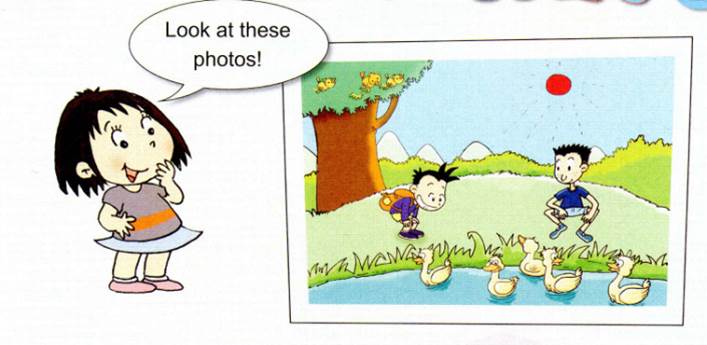 The sun is shining. The birds are singing .
Watch and say
Let’s  review
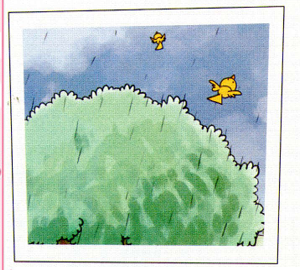 The birds are flying away.
Watch and say
Let’s  review
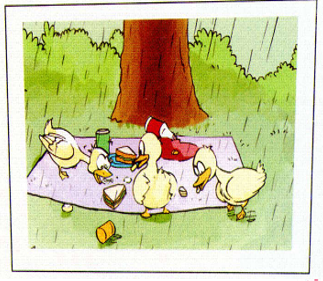 The ducks are eating our sandwiches.
Let’s chant
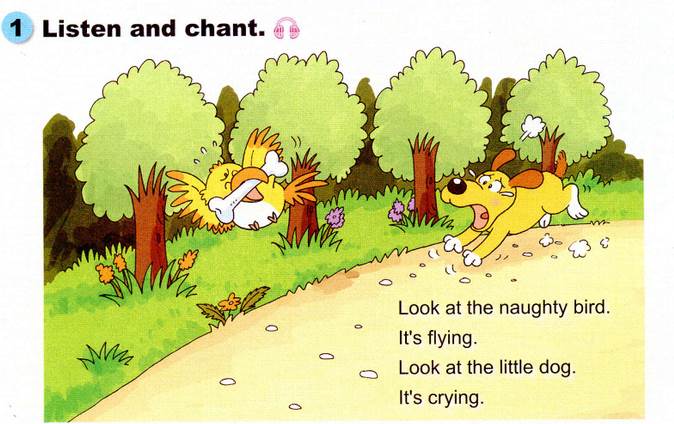 Look at the naughty bird.看这只淘气的鸟。
lt's flying.它正在飞。
Look at the little dog.看这只小狗。
lt's crying．它正在哭。
Watch and say
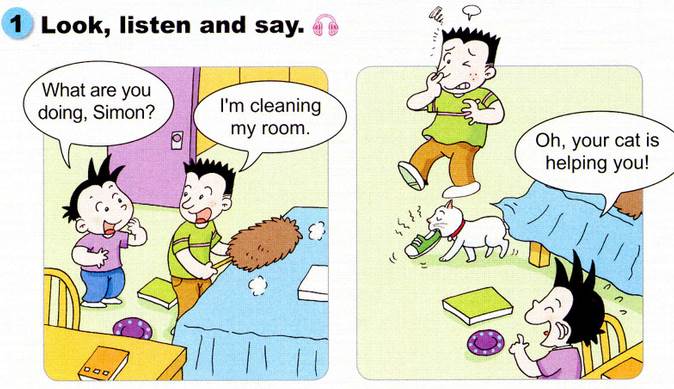 What are you
 doing，Simon?
I'm cleaning 
my room.
Oh，your cat is 
 helping you!
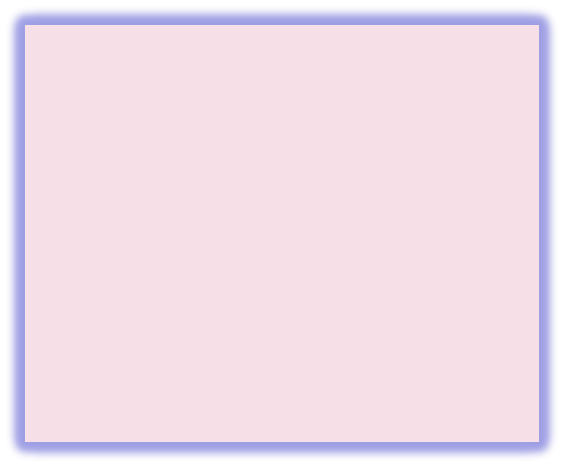 “What are you doing ？”
         你正在做什么？
表示对你现在正在做的事情的询问。
      I'm cleaning my room.
      我正在打扫我的房间。
“I ‘m + 动词ing ”
      表示我正在做什么（事情）。
单词学习
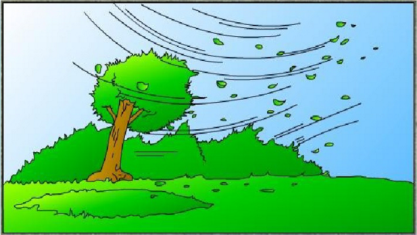 blow 吹，刮
The wind is blowing .
单词学习
What  is it ?
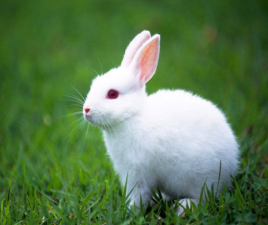 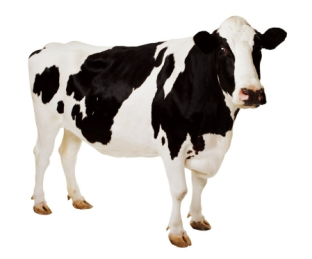 cow 奶牛
rabbit 兔子
Watch and say
Let’s  try
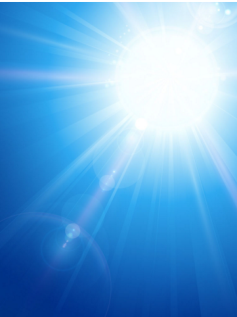 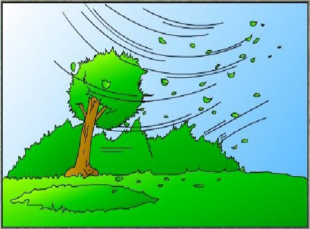 The sun is shining .
太阳正在照耀.
The wind is blowing .
风正在刮着.
Watch and say
Let’s  try
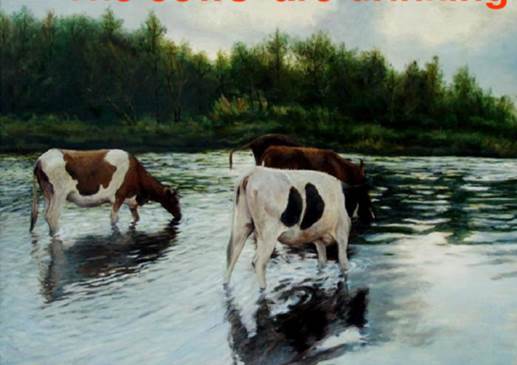 The cows are drinking water.
奶牛正在喝水。
Watch and say
Let’s  try
What  are they doing ?
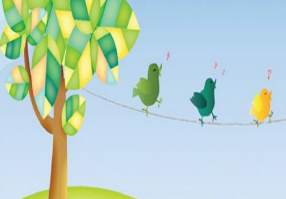 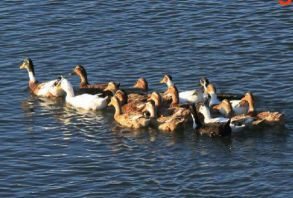 The birds are singing.
小鸟正在唱歌.
The ducks are swimming.
鸭子正在游泳.
Watch and say
Let’s  try
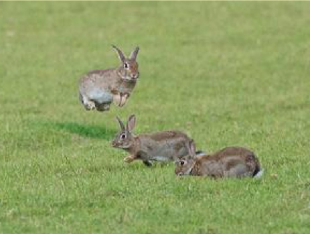 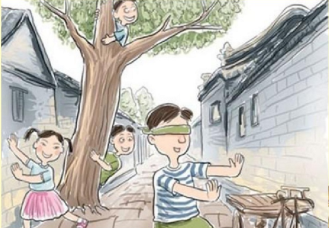 The rabbits are jumping.
兔子正在跳跃.
Game：hide-and-seek.
游戏：捉迷藏.
Look and say
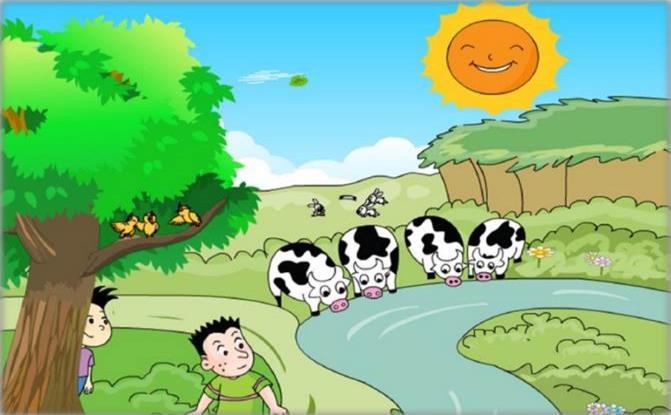 What is Daming doing ?
Let’s read
Dear Lingling，

In this photo，we are in the mountains.
The sun is shining and the wind is blowing .
The cows are drinking water. The birds are singing.The ducks are swimming,The rabbits are jumping.Simon and l are playing 
hide-and-seek.
We are having a lovely time!

Love,
Daming
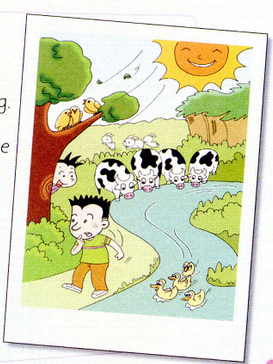 捉迷藏
玩的愉快，过的高兴
Watch and answer
What’s the weather like ? 
 It’s sunny and windy .
What are the cows doing ?
 The cows are drinking water.
Are the birds singing ?
 Yes, they are .
What is Daming doing?
 He is playing hide-and-seek with Simon .
Are they happy ?
 Yes, they are having a lovely time .
Key sentences.
现在进行时态：
表示正在发生的动作或发生的事情，通常与now连用。 
 基本形式：
Be ( am/ is / are )  +  doing(现在分词)
Be 动词使用口诀：
I 用am ，you 用are ，is 跟着he / she /it 。
至于复数（we / they / you）, 全部都用一个are 。
现在分词又是怎么构成呢?
大多数的动词直接在动词的后面加ing。
      Eg: send—sending      fly—flying
以不发音e结尾的动词，要先去e在加ing.
      Eg: shine—shining      have—having
以重读闭音节结尾，呈现“辅-元-辅”结构的
      动词，先双写末尾的辅音字母，再加ing。
      Eg: swim—swimming    run—running
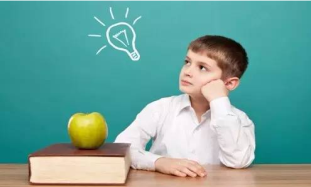 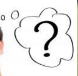 全班抢答竞赛，单词和词组知识一闪而过，
看谁记得快记得牢。
fly away
everyone
rabbit
What are you doing ？
The sun is shining .
naughty ducks
blow
cow
hide-and-seek
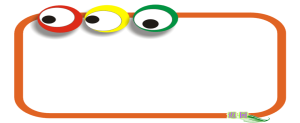 火眼金睛
drinking water
have a lovely time
Watch and say
What  is it ?
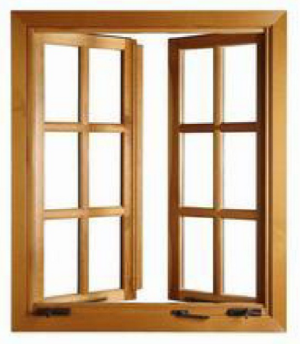 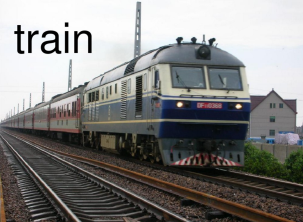 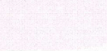 window
train
Watch and say
What  is this ?
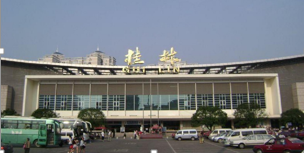 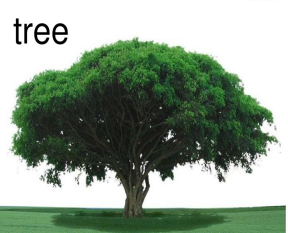 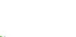 tree
station
Watch and say
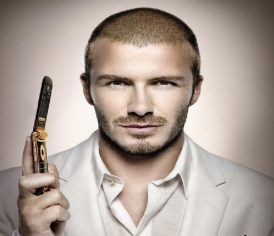 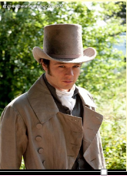 man
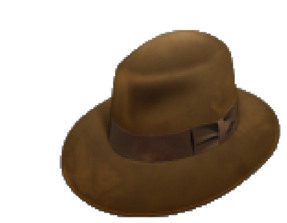 A man is wearing a big hat .
一个男人正戴着一顶大帽子。
hat
Watch and say
What  are the pigs doing?
Sleeping
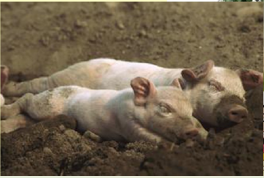 The pigs are sleeping 
under a tree .
Watch and say
What  are they doing?
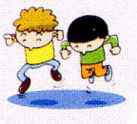 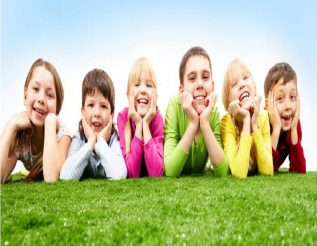 The children are jumping 
in the water .
children
Watch and write
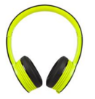 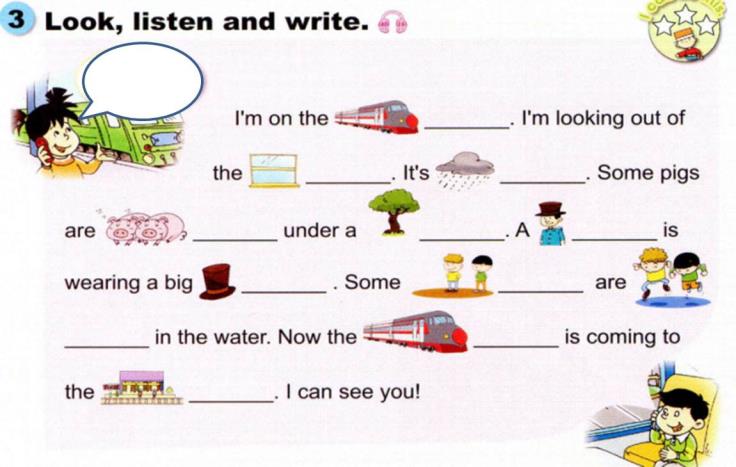 Where 
are you?.
Check answers
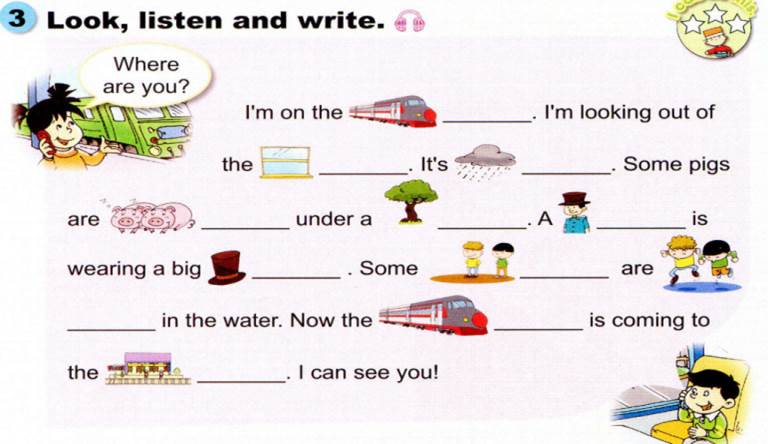 train
raining
window
man
sleeping
tree
hat
children
jumping
train
sation
我在火车上。我正在向窗外看。天正在下雨。一些猪正在树下睡觉。一个男人正戴着一顶大帽子。一些孩子正在水里跳。现在火车正来到车站。我能看见你！
Watch and Guess
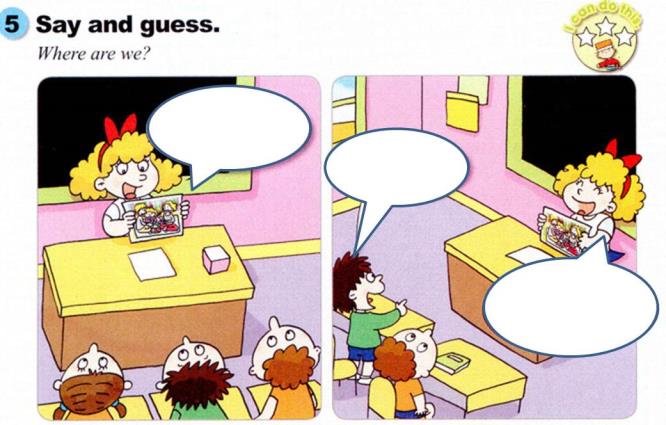 In this photo,
we’re having a 
      picnic.
Are you in
the park?
That’s right.
The weather is
    very good.
Let's try
Show your photo and ask your partner to
guess “  Where you are” .
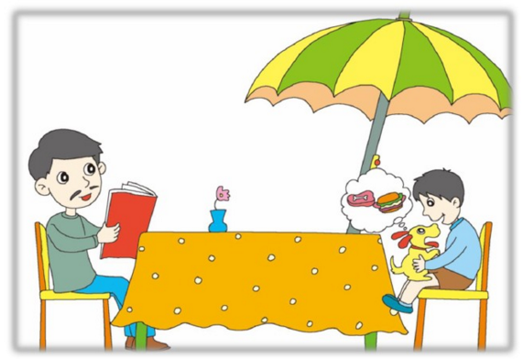 Read and chant
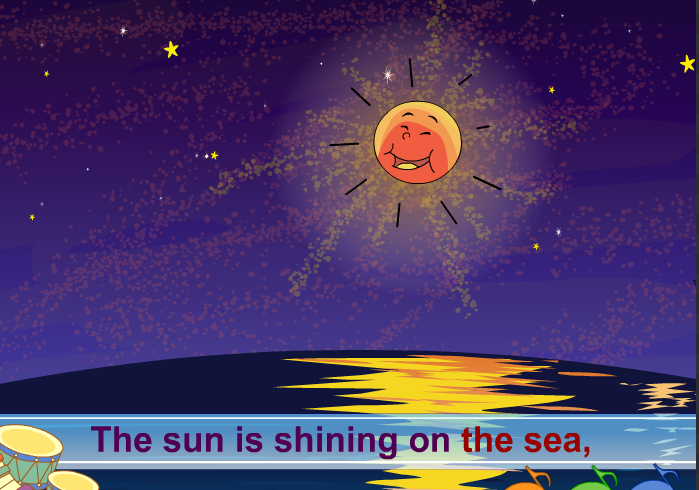 Read and say.Then chant
The sun is shining on the sea，太阳正照耀着大海，
shining,shining brightly.照耀着，明亮地照耀着。
And this is strange，这很奇怪，
because it is the middle of the night.
因为这是在半夜。
The moon is shining sadly,月亮悲伤地照耀着，
because she thinks the sun is wrong to be there in the sky after the day is gone.
因为她认为白天已经结束,可是太阳（还）在天空中是不对的。
“The sun is very bad. He spoils my time,”she says.
“太阳很坏。他破坏了我的时光。”她说。
Read and say.Then chant
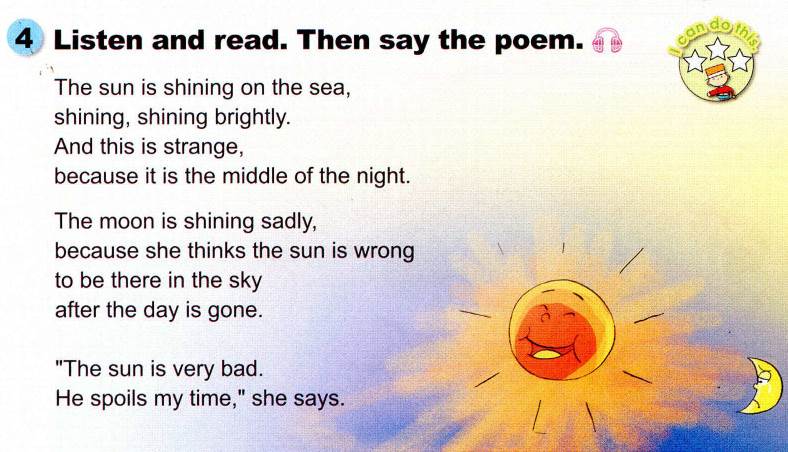 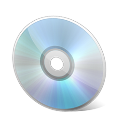 Challenge your memory!
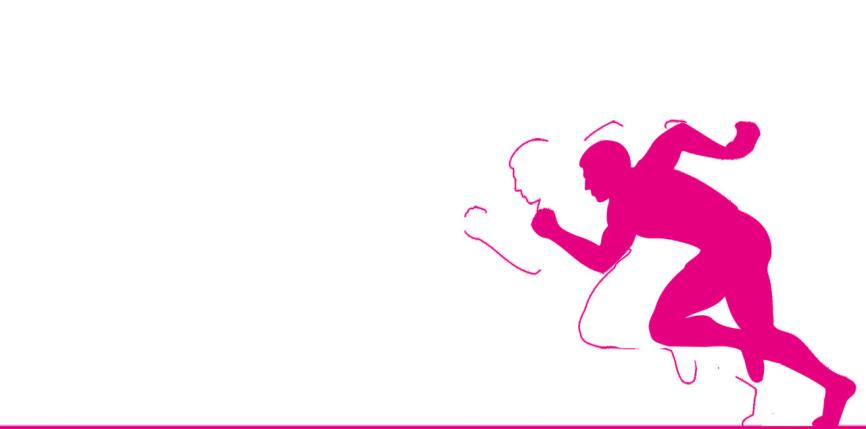 Are you ready?
go...
write  and say
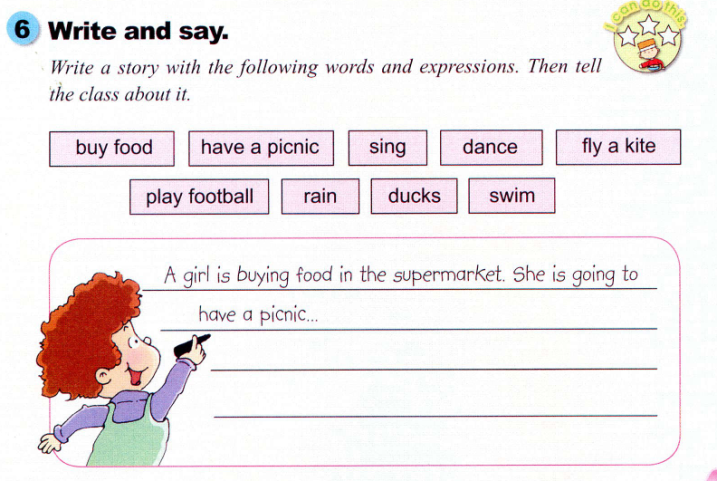 Q：What are you doing?
小组合作，选用下列单词写一个小故事，然后讲给大家听。
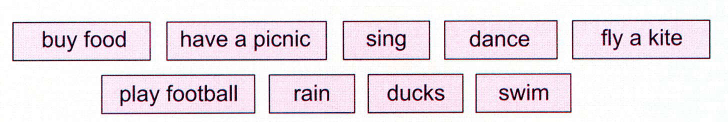 A girl is buying food in the supermarket . She is 
going to have a picnic .  The birds are singing . A 
boy is flying a kite. It’s going to rain soon . Children
are running to home .the ducks are swimming on
the pond .
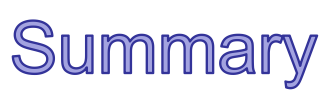 现在进行时态：
表示正在发生的动作或发生的事情，通常与now连用。 
 基本形式：
Be ( am/ is / are )  +  doing(现在分词)
Be 动词使用口诀：
I 用am ，you 用are，is 跟着he / she /it 。
至于复数（we /they / you）,全部都用一个are .
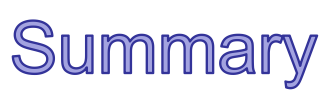 现在分词的构成：
大多数的动词直接在动词的后面加ing。
      Eg: send—sending      fly—flying
以不发音e结尾的动词，要先去e在加ing.
      Eg: shine—shining      have—having
以重读闭音节结尾，呈现“辅-元-辅”结构的
      动词，先双写末尾的辅音字母，再加ing。
      Eg: swim—swimming    run—running
Homework
能独立完整地朗读第17页活动2的内容。
完成配套教辅相应的练习。